Working Towards More Equitable Team Dynamics: 
Mapping Student Assets to Minimize Stereotyping and Task Assignment Bias
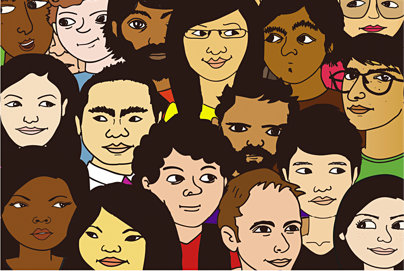 Elisabeth (Lisa) Stoddard and Geoff Pfeifer
Worcester Polytechnic Institute
Benefits of Diverse Teams
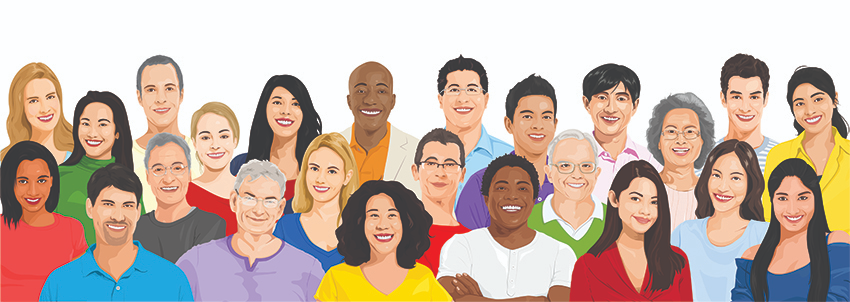 Difference in background knowledge, point of view, experiences, race, gender, culture, geographic origin, etc. on teams results in more innovative ideas and better outcomes in (under)graduate work and in the workplace (Philips, Liljenquist, Neale, 2010; Rock, Grant, and Grey 2016).

Better, more innovative outcomes result because it’s more challenging. You have to work harder to present your ideas clearly and convince others that they are valuable → everyone brings their A game (Philips, Liljenquist, Neale, 2010; Rock, Grant, and Grey 2016).
[Speaker Notes: ○Different backgrounds etc. mean different viewpoints
○Multiple viewpoints tend to expand team thinking and problem solving.
Working on Diverse teams is HARDER, but it is this that produces better outcomes.]
A recent study of 4 universities showed that 85% of students experienced team dynamics issues over a year (Wolfe et al, 2016). 

The most common problems experienced on student teams were :
Additionally, teamwork was one of the top 3 valued skills, though 78% of employers said students are not WELL prepared (AACU 2015).
The study also showed that women & students of color experienced issues at higher rates (Wolfe et al, 2016).
Students are not WELL prepared for team work as they have difficulty managing conflict & working with those who are different from them (AACU 2015; Rock, D. and Grant, H. 2016).
EXPERIENCES OF WPI STUDENTS
INTELLECTUAL MARGINALIZATION: when student’s ideas are ignored, not taken seriously, or voices are silenced (Meadows et al, 2015, ASEE Annual Conference)
“Even though I normally lead in group settings, in this group I often do not speak. I feel like every time I say something everyone, except Theresa, shuts my ideas down. Mike and John always take charge. They always call the shots. Through this group project I found out that I hate confrontation and I don’t like disagreeing with others. I also hate not being heard. In order to fix this I will try to not be as intimated by Mike and John. I believe they do not ignore me intentionally so I should not be scared to speak up for what I believe even though I might be shut down.” (CATE, female student of color, first generation, names changed).
[Speaker Notes: One of the things we are seeing here is what Lorelle Meadows from Michigan Tech, Denise Sekaquaptewa from University of Michigan, and colleagues in a 2015 ASEE paper call: 

CLICK
intellectual marginalization, which refers to when students’ ideas are ignored or not taken seriously, or when their voices are silenced.]
EXPERIENCES OF WPI STUDENTS
TASK ASSIGNMENT BIAS: when student’s assign themselves or others tasks based on unconscious biases of who is more or less capable/suited for specific tasks (Meadows et al, 2015, ASEE Annual Conference)
“I can’t help but notice...Jack got the more dominant role that requires a lot of extensive research and seems to out do me and Amber in the tasks we had to do”. (TISHA, African American female student, names changed).
“[A] stereotype that people place on me is being a stereotypical lazy Latino. In previous groups, they’d give me the minimum work to do and were surprised when I spoke up and said I could also cover other parts. (SAM, first generation Latino student, names changed).
[Speaker Notes: Women and students of color in STEM fields also more often experience issues of task assignment bias, where students assign themselves or others tasks based on unconscious biases regarding who is more or less capable of or suited for particular tasks.

For example, we, like Meadows and Sekaquaptewa found that female undergraduate students are more often assigned social and organizational tasks, stereotyped as “women’s work,” while male students take on more technical roles.

Here is a quote from Tisha (name changed) who experienced task assignment bias on her team.
CLICK TISHA’S QUOTE

This results in reduced learning opportunities for both male and female students, as women lose opportunities to learn and present technical content, and male students lack the opportunity to gain key communication and organizational skills necessary for effective teamwork critical in today’s workplace (Meadows and Sekaquaptewa, 2013).

Having to work that is more time consuming or challenging than others in order to overcome stereotypes can lead women and students of color to leave stem for other fields.  (Meadows et al)]
EXPERIENCES OF WPI STUDENTS
LACK OF WORK RECOGNITION: when student’s contributions are not acknowledged, when credit for work is stolen, or when individual work is subsumed under the work accredited to the whole group (Meadows et al, 2015, ASEE Annual Conference).
“There were several instances where either Grace or I would mention something during our meetings, but we’d be ignored, and then one of the guys would say the same thing as we said and he gets credit for it” (THERESA, first generation Latina female student, names changed).
[Speaker Notes: CLICK THERESA’S QUOTE
Other students experience a lack of work recognition, which refers to when students’ contributions are not acknowledged, when credit for the work is stolen, or when individual credit is subsumed under the work accredited to the whole group (Meadows et al., 2015).


Students who fail to get recognized for their hard-earned work often seek to avoid projects and other beneficial high-impact practices that their institutions have to offer as a result of their negative experiences on teams (McNair, 2017).]
EXPERIENCES OF WPI STUDENTS
EXTRA WORK FOR THE SAME RECOGNITION- When a student has to work more than other team members in order to be seen as contributing the same amount. (Babcock, Recalde, Vesterlund 2018)
“The work we divide tends to have the same degree of work, but it still seems if I always lag behind them. In order to do something meaningful, I have to do twice the amount of work as them” (ASHLEY, African American female student, names changed).
EXPERIENCES OF WPI STUDENTS
LACK OF AWARENESS
“Prior to our discussion about communication, I had assumed that Oona and Maria wouldn’t participate in conversations because they had nothing to say. I was surprised when they told Oliver and I that they feel excluded from our conversations, and often have things to say but don’t say them. I felt awful about this because I never meant to exclude anyone, me and Oliver would just get caught up in our debate over ideas” (JOSH, white male student, names changed).
[Speaker Notes: Most students who are marginalizing others in group settings are unaware of their actions or their impacts, because the biases that underlie these behaviors operate below the level of conscious actions and choices (Meadows et al., 2015).

Geoff and I set out to create tools to not only manage bias and stereotyping in the midst of a team project, but to set teams up for more equitable and effective teamwork from the start. 

Last June, I attended an AACU HIPs institute with colleagues from WPI. Our coach, Dawn Whitehead talked with us a bit about asset mapping out of community development. We then set out to see how we might adapt this approach for our purposes.]
STUDENT ASSET MAPPING
Taking an inventory of an individual’s strengths & resources.
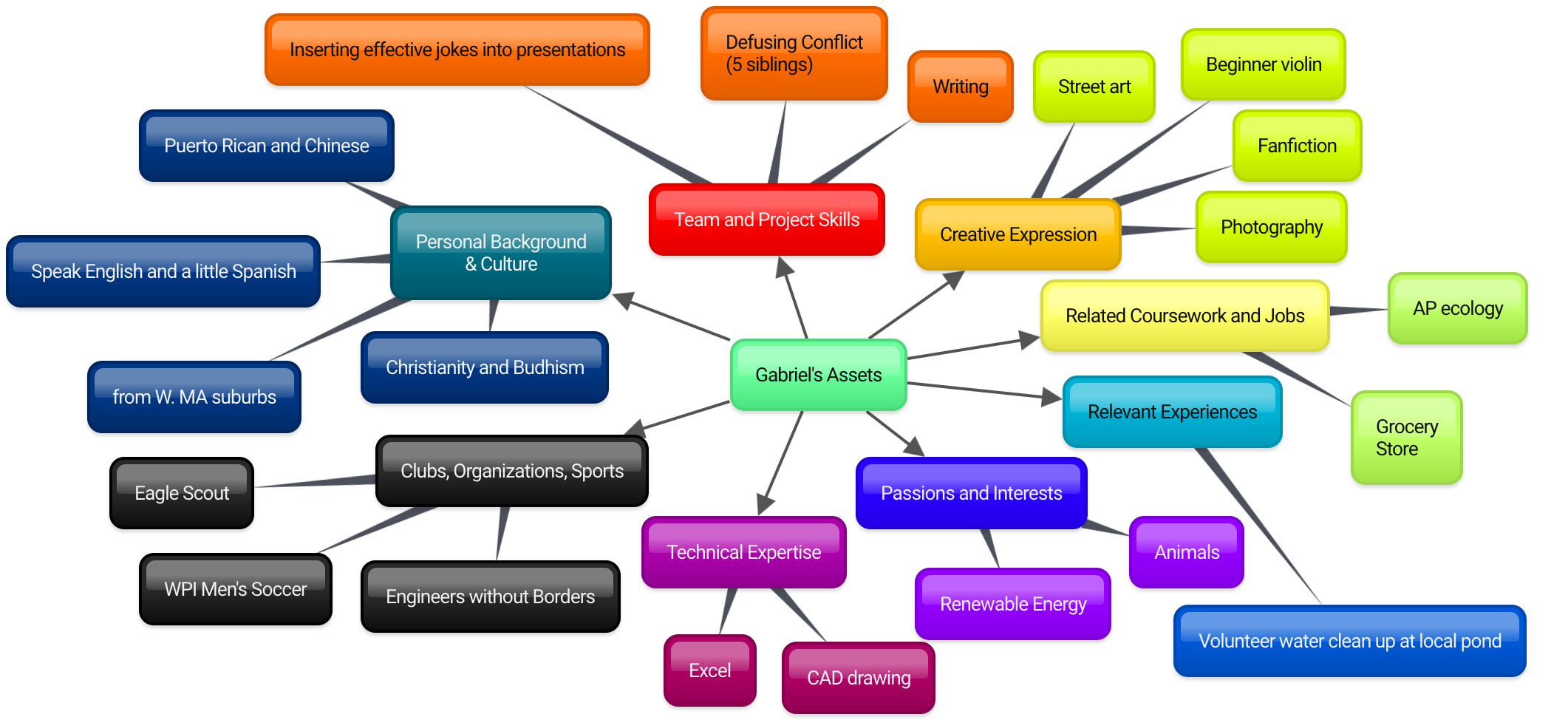 Three Areas You Want to Grow in: 
1) Evidence-based writing; 2) Research design; 3) Being less passive on a team
[Speaker Notes: Bisaya (English translation: "Visayan", not to be confused with other Visayan languages), is an Austronesian language spoken in the Philippines by about 21 million people

Asset mapping involves taking an inventory of an individual’s and/or group's strengths and resources.

Asset mapping was developed scholars in community development, as an alternative to a deficit model, which focuses on a community’s problems.

Deficit models in education (looking at student weaknesses or vulnerabilities) have been critiqued for looking for outsiders and experts to fix a student’s “problems”, instead of drawing and building on a student’s own strengths to enable them to be successful in the educational setting they are operating in (Edwards, Mumford, Shillingford, and Serra-Roldan, 2007).

We have our students (BEFORE THE PROJECT WORK BEGINS) identify their own assets AS WELL AS the areas they want to grow in.

We then share them with their team members, and
CLICK
create team asset charts, which are used by the team to determine who will take on which task or who will lead on which part of an assignment (e.g. research, writing, presentation, interviews, modeling, calculations, etc.).

Students wrote associated reflections, and from a qualitative analysis of these, we had five findings.

Activity 45
Asset Map 10 min
Share Asset map 20
Fill out team asset chart 15]
TEAM ASSET CHARTING
Taking an inventory of a team’s strengths & resources, and using these to divide work based on assets and areas for growth.
Your Team’s Project & Associated Tasks 


Potable Water System 
for a family in 
Guachtuq, Guatemala
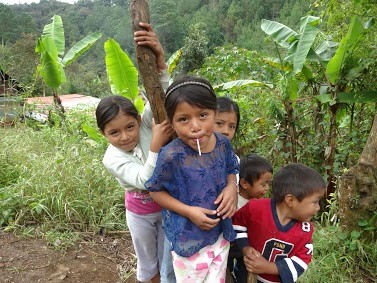 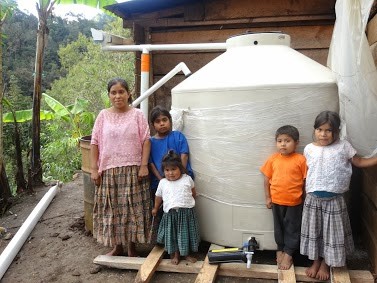 BENEFITS OF ASSET MAPPING AND CHARTING FOR MORE EQUITABLE TEAM DYNAMICS (Stoddard and Pfeifer, 2018)
1. BUILDS STUDENT CONFIDENCE
“….the asset map shows me what I’m capable of….I plan on editing my asset map again because I’m going to need it to remind myself what I’m good at….I feel that my asset map should pages long by the time I’m 40. I will continue to utilize my asset map to help me in the future” (MARTIN, Native American, first generation male student, names changed).
“Through creating my asset map, I surprised myself with what I may be able to offer in a team project, specifically in [this course, focused on challenges of developing] ‘livable cities’...I often feel intimidated by the intelligence of the people around me, as I believe I may not have as much to offer with experience or general knowledge.  I may not be the smartest, and I’m not a great writer, but what I lack in these areas I may make up for in creativity, and I have many interests that directly correspond with this course” (JEN, white female student, names changed).
[Speaker Notes: Using individual asset maps and team assets charts have four major benefits for creating more equitable team dynamics:
Click 1

Click 2]
BENEFITS OF ASSET MAPPING AND CHARTING FOR MORE EQUITABLE TEAM DYNAMICS (Stoddard and Pfeifer, 2018)
2. STUDENTS GET TO KNOW EACH OTHER & OVERCOME STEREOTYPES
“I think stereotyping had some effect on what we all initially thought of each other…. I saw James as a ‘nerdy’ kid, and Miles being completely introverted….everyone on the team saw me as a ‘jock’ type of personality that only came to college to party. The group was able to move past these unspoken stereotypes…. [Working on this team] is different because everyone has a very unique skill set, and they each approach the problem at hand differently….this has allowed me to learn an enormous amount about myself. I now better understand the parts of myself I have to work on when placed in a team so that is functions the most successfully. It has also given me new experience on how everyone else approaches work” (KYLE, white male student, names changed).
[Speaker Notes: Click 3]
3. PROCEDURE TO DIVIDE TASKS BASED ON SKILL AND INTEREST →  MINIMIZING TASK ASSIGNMENT BIAS
BENEFITS OF ASSET MAPPING AND CHARTING FOR MORE EQUITABLE TEAM DYNAMICS (Stoddard and Pfeifer, 2018)
“We try to use our different strengths to an advantage and build on our weaknesses as well. One example is during the interviews. We knew Josh was the best person for the job, but we all got to lead at least one of the interviews so we could gain experience. I also have a lot of experience in technical writing as I wrote up a 70 plus page portfolio for my engineering project last year. Therefore, I will be leading this aspect of the project. However, there will also be times where Josh and Rita get to lead in this area as well. We all want to make sure that our strengths are used appropriately and that we also get experience in other areas that we might not have had before” (STEPHANIE, white female student, names changed).
[Speaker Notes: Click 4]
4. PROVIDES TOOL TO DOCUMENT, ANALYZE, MEASURE, AND DISCUSS (IN)EQUITY IN TEAM DYNAMICS
BENEFITS OF ASSET MAPPING & CHARTING FOR MORE EQUITABLE TEAM DYNAMICS (Stoddard and Pfeifer, 2018)
“Because of the stereotype that women are better suited for secretarial type roles...considered more feminine, they are often assigned roles that focus on organization. Reflecting on my own experience...this was very accurate for my own group. While John and Arjun focused heavily on finding new technologies, Katie and I conducted other research that was still important, but not so focused on specific technologies. I also was assigned the role of email coordinator and conducting the interviews...I was not aware of how this stereotype was affecting our group nor did I think it was a problem...Strategies that my team could use to make the team dynamic more effective is switching up the types of roles we do everyone now and then. That way, Katie and I get more experience with the technologies and John and Arjun get more experience with organizing. Also, I think it would be beneficial for each of us to reflect on the own biases we each have and think about how that is affecting the group” (NORA, female student of color, names changed).
“I always left group meetings not trusting my peers could accomplish the quantity or quality of work they promised. I often felt like I was on an island...I see that my bias of associating personality type with work ethic…impeded [our] group productivity. [During the workshop], I learned that both Mark and Stacie take a backseat not out of disinterest but more so to appease the loudest group member, me...I am now excited about group work and feel less pressured about turning in the assignment on time and more so turning in a quality assignment where I actually learn something.” (Kay, white female, names changed)
BENEFITS OF ASSET MAPPING & CHARTING FOR MORE EQUITABLE TEAM DYNAMICS (Stoddard and Pfeifer, 2018)
5. Potential limitation & opportunity to disrupt 
reproduction of bias & stereotyping
“In my experience working in groups, it makes me feel as if I shouldn’t speak or contribute anything to the group because I have nothing worthy to bring to the discussion table, which is not true at all. I realized that this has been going on for a long time through my primary and part of my secondary school life 
that when it got to be times I had to lead my group into finding a 
solution, I was faced with anxiety” (Toni, female student of color, 
names changed).
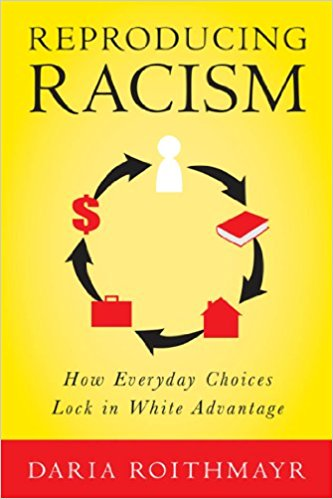 Additional Tools for More Equitable & Effective Team Dynamics
Team Processing Sheet: students work through a set of questions to assess how the team is functioning in terms of equity and productivity. Questions include: Who talks the most? Makes the most decisions? Impacts for productivity? For feelings of equity?

Self Assessments on work style on teams, and associated communication and deadline agreement: students assess, and then discuss, how they tend to work on teams, and then create an agreement on team communication and 

Asset-based cover sheet: team members divide work for each assignment based on assets
SLIDES THAT FOLLOW ARE TO SUPPORT DISCUSSION
Equal vs. Equitable Team Dynamics
Equality-based tools do not mitigate some pervasive team problems: 

Team contracts that include processes to allow members equal time speaking during meetings do not mitigate intellectual marginalization or lack of work recognition.

Task schedules that divide work equally do not tackle the problem of task assignment bias.
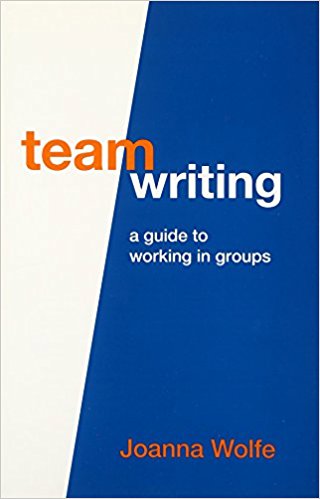